Real-Time Support for Automotive Application
Outline
Engine Control Unit
Multiprocessor dynamic scheduling

Adaptive Cruise Control
Static priority scheduling
Mode-change
Server technique
Motivation for Multiprocessor
More advanced features and sophisticated applications are added for driving safety.
Customer’s demands for high level of comfort are increased.


As a result, high computational capability of the microprocessor is used in automobile system.
[Speaker Notes: More complex software system 
More intensive computation]
Multiprocessor Scheduling in ECU
Automotive Open Systems Architecture (AUTOSAR) suggests static priority scheduling for Engine Control Unit (ECU) 

Limitations:
Guarantee for lower priority task
Shared resource
[Speaker Notes: The scheduling algorithms strictly assign tasks statically to cores to ensure deterministic response for the real time critical tasks.
The resource algorithm is not supported across cores. Resources can be shared between tasks that are allocated to the same core but not among tasks/ISRs which are bound to different cores]
Dynamic Scheduler
Goal:
Increasing CPU utilization
Decreasing preemption overhead
Decreasing average waiting time
Guaranteeing all the tasks’ real time deadlines

Mishra, Geetishree, and K. S. Gurumurthy. "Dynamic task scheduling on multicore automotive ECUs." International Journal of VLSI design & Communication Systems (VLSICS) Vol.5, No.6, December 2014
[Speaker Notes: In this paper, we propose a dynamic task scheduler for multicore engine control ECU that provides maximum CPU utilization, minimized preemption overhead, minimum average waiting time and all the tasks meet their real time deadlines]
Dynamic Scheduler Model
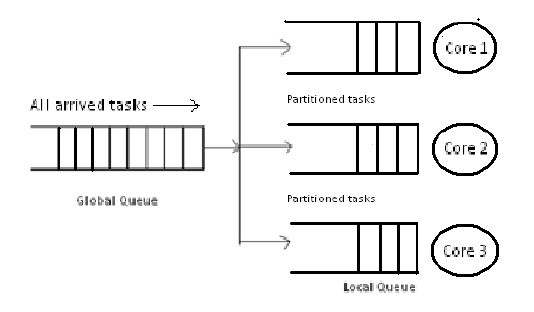 [Speaker Notes: At a new arriving instant at global queue,
• Calculate the slack of each task arrived .Where, Slack= Period-WCET.
• Sort the tasks in increasing order of their slack i,e S1< S2 <S3…….Sn.
• Assign priorities to these tasks dynamically by giving highest priority to the task with least
slack.
• If precedence constraint imposed on the task, Pass the task to a partitioned queue preferably
to the one where its precedence task has been allocated.
• If no precedence constraint, pass that task to a local queue based on early availability of that
CPU core.
• If :
 the no. of tasks arrived at the global queue at a particular instant is > the no. of CPU
cores,
o Compare the total WCET of all the tasks at each partitioned queue.
o Assign the first task in the remaining list at global queue to the core that has least WCET.
• Else:
 wait for the next new arriving instant.
At the local partitioned queue,
• If: new task arrives in the presence of previous task,
o If the precedence task of the new arrival is the last task waiting in the queue, no
comparison required.
Else
 Compare the slack of the new task with the WCET of the previous task.
 If: S new arrival < WCET previous task + Remaining WCET running task & Sprevious task> WCETnew
arrival ,
• Swap the waiting position of these tasks in the queue.
 Else if : Snew arrival < WCETprevious task + Remaining WCETrunning task & Sprevious task<
WCETnew arrival ,
• Get the tasknew to migrate to another local queue whose CPU core is expected to
be available early, getting information from the global queue.]
Dynamic Scheduler Model
A combination of both global and partitioned queue architecture

At global queue, slack is calculated and priorities are assigned dynamically

At partitioned queues, a comparison happens between their slack and tasks are arranged in ascending order of their slack
[Speaker Notes: The scheduler model shown in above Fig.2. has a combination of both global and partitioned
queue architecture. All the tasks arrive at the global queue, where the slack is calculated for each
and priorities are assigned dynamically. The task with least slack gets highest priority. Then the
three tasks pass on to three partitioned queues to utilize all the available cores. When a new task
arrives at the partitioned queue in the presence of previous task, a comparison happens between
their slack and tasks are arranged in ascending order of their slack in the queue with an effort to
meet the deadlines.]
Algorithm
At a new arriving instant at global queue,
Calculate the slack of each task arrived .Where, Slack= Period-WCET.
Sort the tasks in increasing order of their slack i,e S1< S2 < S3…….Sn.
Assign priorities to these tasks dynamically by giving highest priority to the task with least slack.
If precedence constraint imposed on the task, Pass the task to a partitioned queue preferably to the one where its precedence task has been allocated.
If no precedence constraint, pass that task to a local queue based on early availability of that CPU core.
If the no. of tasks arrived at the global queue at a particular instant is > the no. of CPU cores,
Compare the total WCET of all the tasks at each partitioned queue.
Assign the first task in the remaining list at global queue to the core that has least WCET.
Else wait for the next new arriving instant.
[Speaker Notes: The scheduler model shown in above Fig.2. has a combination of both global and partitioned
queue architecture. All the tasks arrive at the global queue, where the slack is calculated for each
and priorities are assigned dynamically. The task with least slack gets highest priority. Then the
three tasks pass on to three partitioned queues to utilize all the available cores. When a new task
arrives at the partitioned queue in the presence of previous task, a comparison happens between
their slack and tasks are arranged in ascending order of their slack in the queue with an effort to
meet the deadlines.]
Algorithm
At the local partitioned queue,
If new task arrives in the presence of previous task,
If the precedence task of the new arrival is the last task waiting in the queue, no comparison required.
Else 
Compare the slack of the new task with the WCET of the previous task.
If S new arrival  < WCET previous task + Remaining WCET running task & Sprevious task > WCETnew arrival , Swap the waiting position of these tasks in the queue
Else Snew arrival  < WCETprevious task + Remaining WCETrunning task & Sprevious task < WCETnew arrival ,  Get the tasknew to migrate to another local queue whose CPU core is expected to be available early, getting information from the global queue.
[Speaker Notes: The scheduler model shown in above Fig.2. has a combination of both global and partitioned
queue architecture. All the tasks arrive at the global queue, where the slack is calculated for each
and priorities are assigned dynamically. The task with least slack gets highest priority. Then the
three tasks pass on to three partitioned queues to utilize all the available cores. When a new task
arrives at the partitioned queue in the presence of previous task, a comparison happens between
their slack and tasks are arranged in ascending order of their slack in the queue with an effort to
meet the deadlines.]
Simulation Result
Significant improvement for deadlines missing 
Average response time
Number of preemption and migration
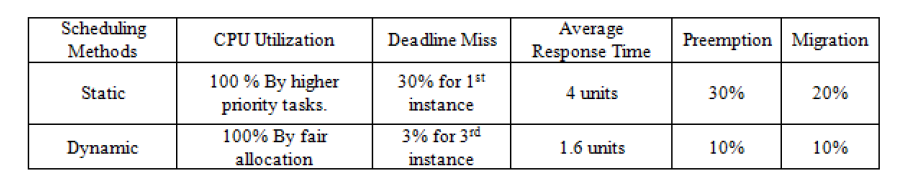 [Speaker Notes: It is observed that, in static priority scheduling, CPUs are highly utilized by higher priority tasks only and the lowest priority tasks are consistently missing their deadlines while in dynamic priority case, there is a significant improvement in terms of missing deadlines and there is a fair allocation across all priorities. Average response time, number of pre-emption and migration have been improved considerably. Since slack is considered to assign dynamic priorities and to calculate the relative deadlines, unless there is a probability of missing the deadline, the task does not get preempted or migrated to other core. So the context switching overhead is also reduced]
Adaptive Cruise Control (ACC)
Adjusting vehicle speed to maintain a safe distance from the vehicle ahead in the same lane

Returning to the set speed when traffic clears
[Speaker Notes: ACC is an intelligent feature that automatically adjusts
vehicle speed to maintain the safe distance from the vehicle
moving ahead in the same lane (a.k.a. leading vehicle).
When there is no vehicle ahead, it tries to maintain the safe
speed set by the driver.]
Two-Level Controller
Upper-level controller: computes the desired speed. 

Lower-level controller: achieves the desired speed by manipulating brake and engine outputs.
[Speaker Notes: ACC continuously monitors the host vehicle’s speed, status of cruise control, driver’s inputs, and leading vehicle’s speed and distance. Using all these data, ACC determines the desired acceleration of the host vehicle and achieves the safe DoS. The controller is typically designed in a hierarchical manner consisting of an upperlevel controller and a lower-level controller [3]. The upperlevel controller computes the desired acceleration and the lower-level controller achieves the desired acceleration by manipulating brake and engine outputs.]
Raw Data and Derived Data
In current ACC systems, all the sensors sense the data periodically.

Raw data reflects the external environment. 
Derived data are derived from raw data and/or other derived data.
[Speaker Notes: Also, these sensors provide the raw data which should be processed to convert them to application specific data known as derived data. The raw items reflect the external environment and the derived items are derived from raw items and/or other derived items]
Real-Time Issue in ACC
The task of the control system installed in the host vehicle is to continuously track the leading vehicle and adapt its velocity accordingly. The tracking rate should be 
fast enough to have accurate information about the leading vehicle
slow enough to ensure that the system is not overloaded with redundant operations
[Speaker Notes: The goal is to achieve correct functionality and meet timing requirements, while using the resources optimally.]
Goal
Effective tracking of dynamically varying data
Timely updates of derived data
Handling mode specific task sets


Goud, Gurulingesh R., et al. "Efficient real-time support for automotive applications: A case study." Embedded and Real-Time Computing Systems and Applications, 2006. Proceedings. 12th IEEE International Conference on. IEEE, 2006.
[Speaker Notes: A data item reflects the status of an entity only for a limited amount of time. When this time expires, the data item is considered to be stale and not valid anymore. 

The data derivation should be complete before the derived item’s read set becomes invalid. The derived item needs to be updated only when one or more data items from its read set changes more than a threshold value. For example, the host velocity is derived only when the angular velocity of wheels changes more than the threshold value. In existing systems, the derived values are updated periodically causing unnecessary updates, leading to over sampling and hence inefficient use of the processing power.

ACC system performs different tasks while following a close vehicle when compared to following a vehicle which is far away. For instance, we can have a task that determines how much time is left before the safety criteria are violated when the DoS is small. Similarly, we can have a task that can adjust the driver-set parameters - safe speed and timegap depending on the weather and road conditions when the DoS is large. The task characteristics like periodicity may also vary in different modes. Such changes in the modes of operation affect the task timing requirements, their dependencies, and execution times. In current approaches, all the tasks are executed at all the times. This leads to poor CPU utilization and scheduling overhead.]
Approach
To address the above mentioned issues, two well known design techniques from real time system domain are exploited: mode-change protocol and real-time data update protocols.
[Speaker Notes: Our approach to address the above mentioned issues exploits two well known design techniques from real time system domain: mode-change protocol and real-time data update protocols. Both the approaches help to design the application that leads to effective utilization of the CPU capacity by understanding the needs of the system’s task and data characteristics. The mode-change protocol is a task-centric approach that allows the designer to vary the task sets and characteristics over a period of time. At any point of time the system will have and schedule only the necessary tasks without wasting the CPU capacity on unnecessary tasks. The real-time data repository model is a data-centric approach that decides the task characteristics from the freshness requirements of base and derived data items. Certain periodic tasks from the mode-change approach are made aperiodic to facilitate the on-demand updates to data items.]
Dual Mode System
Two mutually exclusive phases of operation for ACC.
Non-Critical Mode (NC Mode)
Safety-Critical Mode (SC Mode)
[Speaker Notes: In this mode, the environment status does not change rapidly. The rate at which the parameters
of the system change decides the periodicity of the tasks.
The sensor tasks in this mode can execute less frequently.


In contrast to NC mode, here the system parameters vary rapidly. In this case the DoS
between the two vehicles is reducing at a rapid rate. Hence, the radar task which senses this separation should begin to
execute more frequently to give the controller fresh data,
helping it to determine the right decision at the right time.
The system is classified into these two modes of operation
based on following parameters:
• Distance between the two vehicles (can take the
values FAR, NEAR, FOLLOW).
• Rate of change of Distance - RoD (can take the values
Incr-Fast, Incr-Slow, Decr-Fast, Decr-Slow).
Task sets in different modes are shown in Table I. All
these tasks are periodic in nature. The tasks in NC-mode
perform non-critical operations whereas the tasks in SCmode
carry out certain critical operations. The details of
task sets are skipped here due to space constraint and can
be found in [4].]
Details of the Modes
The decision on the current mode of the system is taken based on two parameters, distance of separation and the rate of change of distance. The change in their values triggers the mode-change phenomenon.
[Speaker Notes: (ii) Details of the modes. The decision on the current
mode of the system is taken based on two parameters
DoS and the RoD and change in their values triggers
the mode-change phenomenon. Since the controller should
have fresh information about the environment, considering
only the DoS for switching modes will not yield good
results e.g., when the leading vehicle is in the FAR region
and decelerating fast. To tackle this case, we also consider
RoD as one of the parameters while deciding mode switch
condition. The FOLLOW region is used as hysteresis to
avoid the chattering phenomenon. Table II shows all the
possible situations for the system to operate in each of
the modes. The details of the conditions to be met by the
system in each of the modes are described in [4].]
Mode-Change Protocols
Once the mode-switch condition is satisfied, the mode-change process involves deleting the tasks in the current mode and creating the new tasks ensuring schedulability at any given point of time throughout this process.


Real, Jorge, and Alfons Crespo. "Mode change protocols for real-time systems: A survey and a new proposal." Real-time systems 26.2 (2004): 161-197.
Scheduling Tasks in Different Modes
The modes in a system are characterized by number of active tasks. The tasks and their characteristics (period, WCET) are known a priori. Hence, static priority scheduling is the obvious choice for system with different modes. Rate Monotonic Algorithm (RMA) is used to schedule the tasks in the implementation.
Real-Time Data Repository
Environment Data Repository (EDR) is storing the data pertaining to external environment and ACC system. 

Derived Data Repository (DDR) acts as a global database for the system. ACC controller communicates with DDR to get desired speed parameters.
Real-Time Data Repository
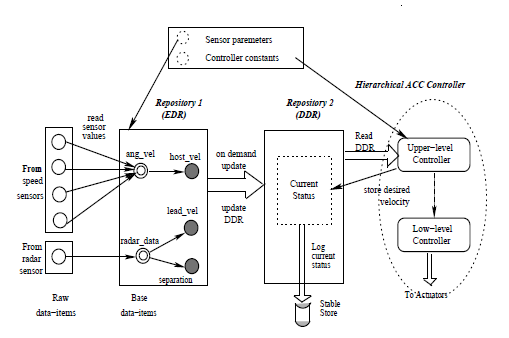 Tasks Classification
Sensor Reading Tasks: data collected from sensors.

On-demand Update Tasks: the derived data items are calculated and updated only when one of the data items changes more than the threshold value.
Scheduling of On-Demand tasks
On-demand Update Tasks are modeled as aperiodic tasks. A well known conceptual framework to guarantee the service on aperiodic tasks is the aperiodic server technique.
Server Technique
Server models the behavior of tasks by reserving a share of processor bandwidth for each of the tasks. In ACC, there is also a controlling server thread to maintain each reserved bandwidth.
Tasks Classification
Lower Level Controller Tasks: they give command to the mechanical system of the vehicle to achieve the desired velocity. These tasks are performed by the hardware.

Other Tasks: They are the lower priority tasks such as monitoring weather and road conditions. These tasks are executed only when there are no critical tasks pending in the system.
Reference
Mishra, Geetishree, and K. S. Gurumurthy. " Dynamic task scheduling on multicore automotive ECUs. " International Journal of VLSI design & Communication Systems (VLSICS) Vol.5, No.6, December 2014

Goud, Gurulingesh R., et al. "Efficient real-time support for automotive applications: A case study." Embedded and Real-Time Computing Systems and Applications, 2006. Proceedings. 12th IEEE International Conference on. IEEE, 2006.

Real, Jorge, and Alfons Crespo. "Mode change protocols for real-time systems: A survey and a new proposal." Real-time systems 26.2 (2004): 161-197.